State Bans on LawfulHunting Trophies
Conservation Force
NASC Sportsman-Legislator Summit
December 1, 2016
Conservation Force
501(c)(3) non-profit
World-wide board and staff
Targeted enhancement test permitting, down-listing petitions, legal advocacy, range state advice
Represents the force of sportsmen and sportswomen
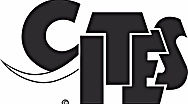 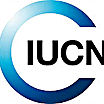 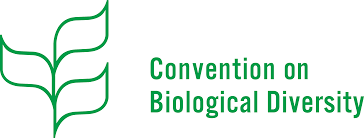 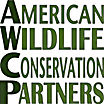 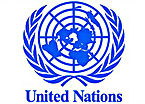 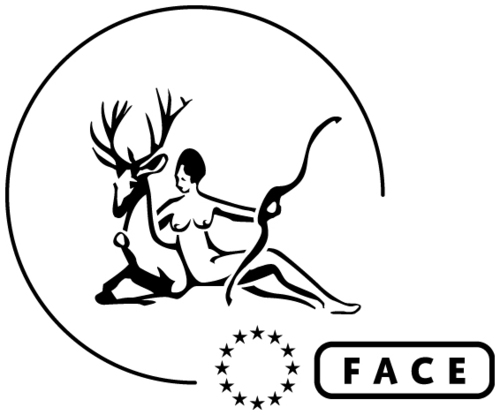 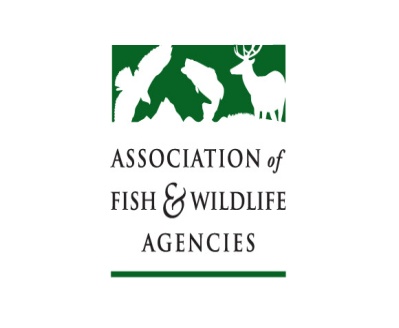 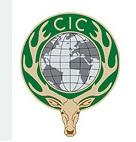 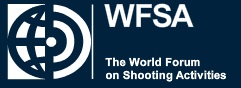 Agenda
Pop quiz
ESA 101
State laws that do and don’t restrict trophies
The “Cecil Campaign”
Why it matters  enhancement
The fallout from prohibitive state laws: NJ suit
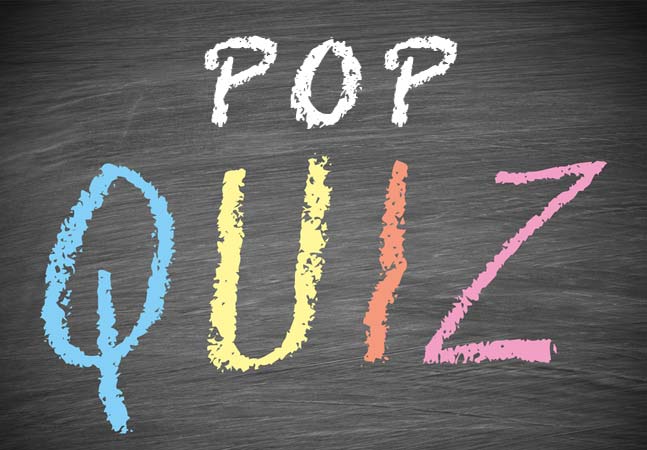 Example 1
It is unlawful for a person to sell, offer to sell, purchase, trade, barter for, or distribute any covered animalspecies part or product.
“Covered animal species” means any species of elephant, rhinoceros, tiger, lion, leopard, cheetah, pangolin, marine turtle, shark, or ray.
Example 2
No person shall possess, transport, import, export, process, sell or offer for sale, or ship any specified African species; or any species of elephant, rhinoceros, tiger, lion, leopard, cheetah, pangolin, marine turtle, or ray.
“Specified African species” are African elephant, leopard, lion, black rhinoceros, and white rhinoceros.
The Endangered Species Act (1973)
Section 9 Prohibitions (16 U.S.C. § 1538)
Import
Export
Take
Sale and related commercial acts
Section 10 Exceptions (16 U.S.C. § 1539)
(a) PERMITS.—(1) The Secretary may permit, under such terms and conditions as he shall prescribe— (A) any act otherwise prohibited by section 9 … to enhance the … survival of the affected species …
Section 6 Cooperation with the States(16 U.S.C. § 1535(a))
(a) GENERAL.—In carrying out the program authorized by this Act, the Secretary shall cooperate to the maximum extent practicable with the States.
Section 6 Preemption (16 U.S.C. § 1535(f))
(f) CONFLICTS BETWEEN FEDERAL AND STATE LAWS.—Any State law or regulation which applies with respect to the importation or exportation of … endangered species or threatened speciesis void to the extent that it may effectively (1) permit what is prohibited by this Act or by any regulation which implements this Act, or (2) prohibit what is authorized pursuant to an exemption or permit provided for in this Act or in any regulation which implements this Act….
State Laws that Do and Don’t Restrict Lawful Hunting Trophies
DO NOT
Prohibit commercial uses(e.g., sale, offer for sale, distribution)
Target trafficked species like pangolin, sharks, rays
Contain an exception for federally authorized acts
DO
Prohibit personal uses(e.g., import, transport, possession)
Target “Big Four” or “Big Five” species
Contain no exception for federally authorized acts
*Caveat – focus on ESA, not other conflicts
DO NOT
Washington (Initiative 1401)
Oregon (Measure 100)
Hawaii (S2467)
DO
New Jersey (S977 & S978)
New York (S6072)
Connecticut (S227)
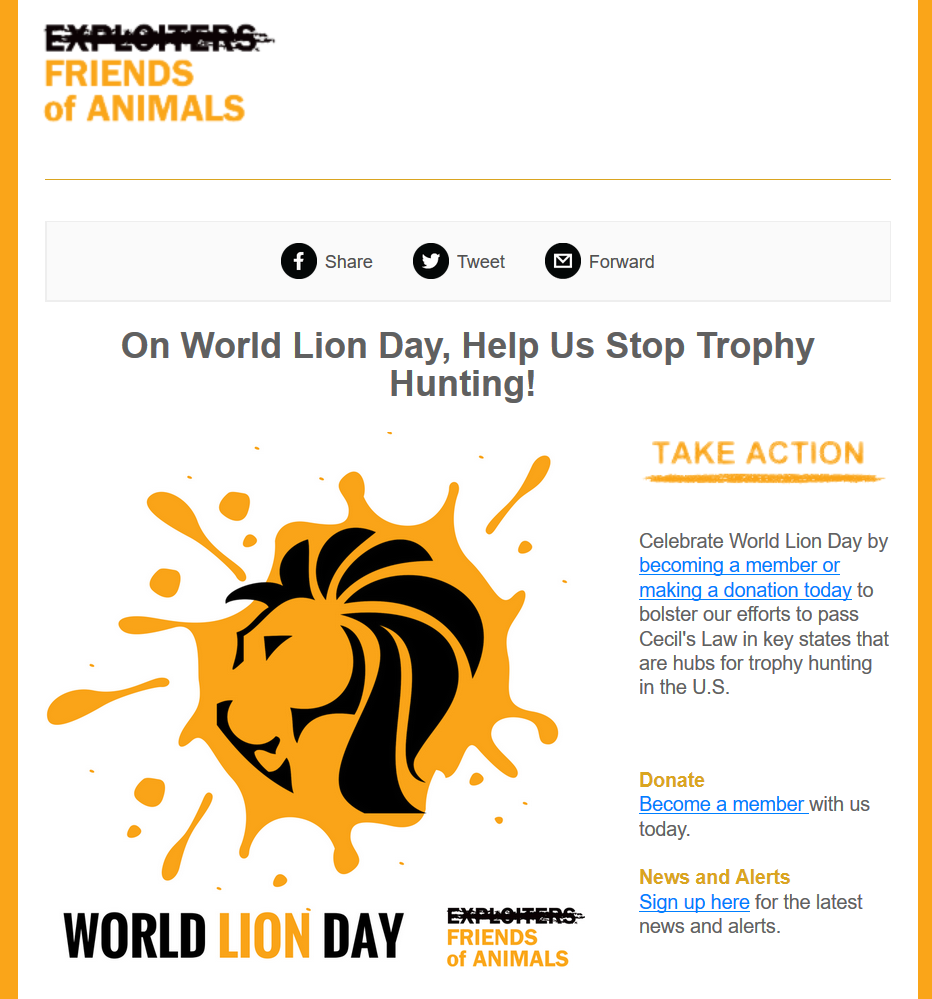 The Cecil Campaign
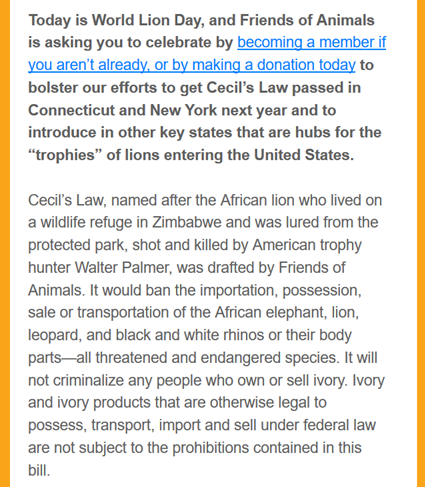 Anti-hunting activists seek to banlawful hunting trophies …
Why does it matter?
ESA § 10: permits are issued when the activity “enhances the survival of the species”
So banning lawful trophies blocks theenhancement – the benefits – for listed species
Enhancement:Black rhinotrophies fromNamibia
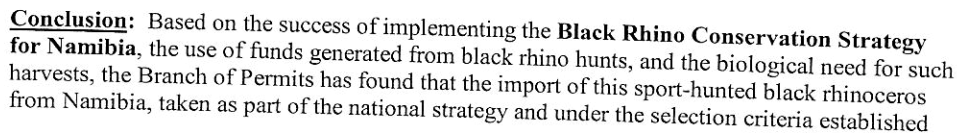 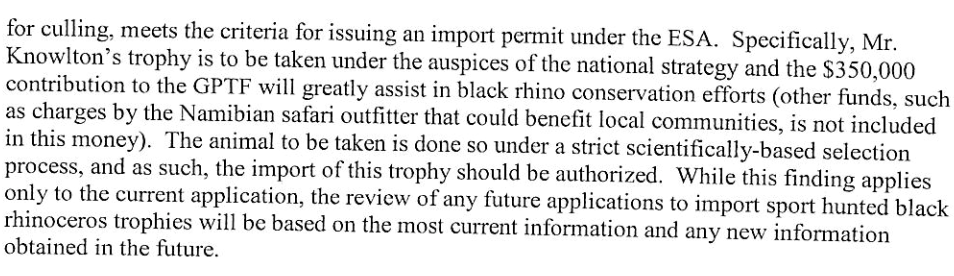 Enhancement:Tanzania LionContributions
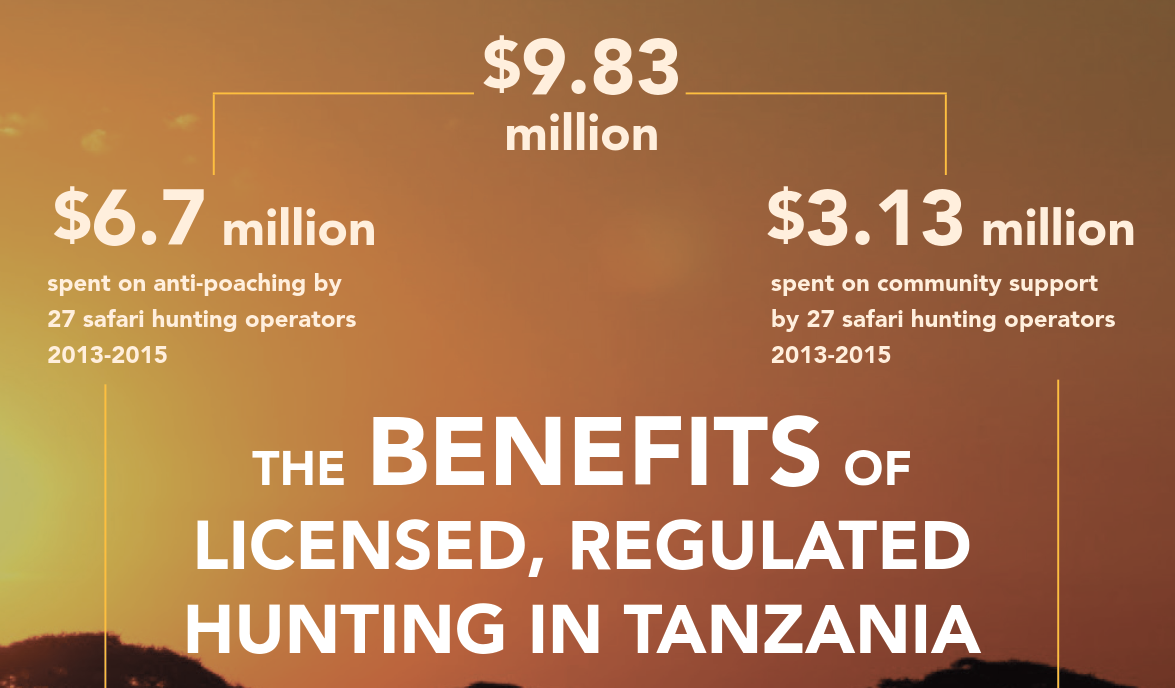 The Fall-Out of State Trophy Bans: New Jersey Suit
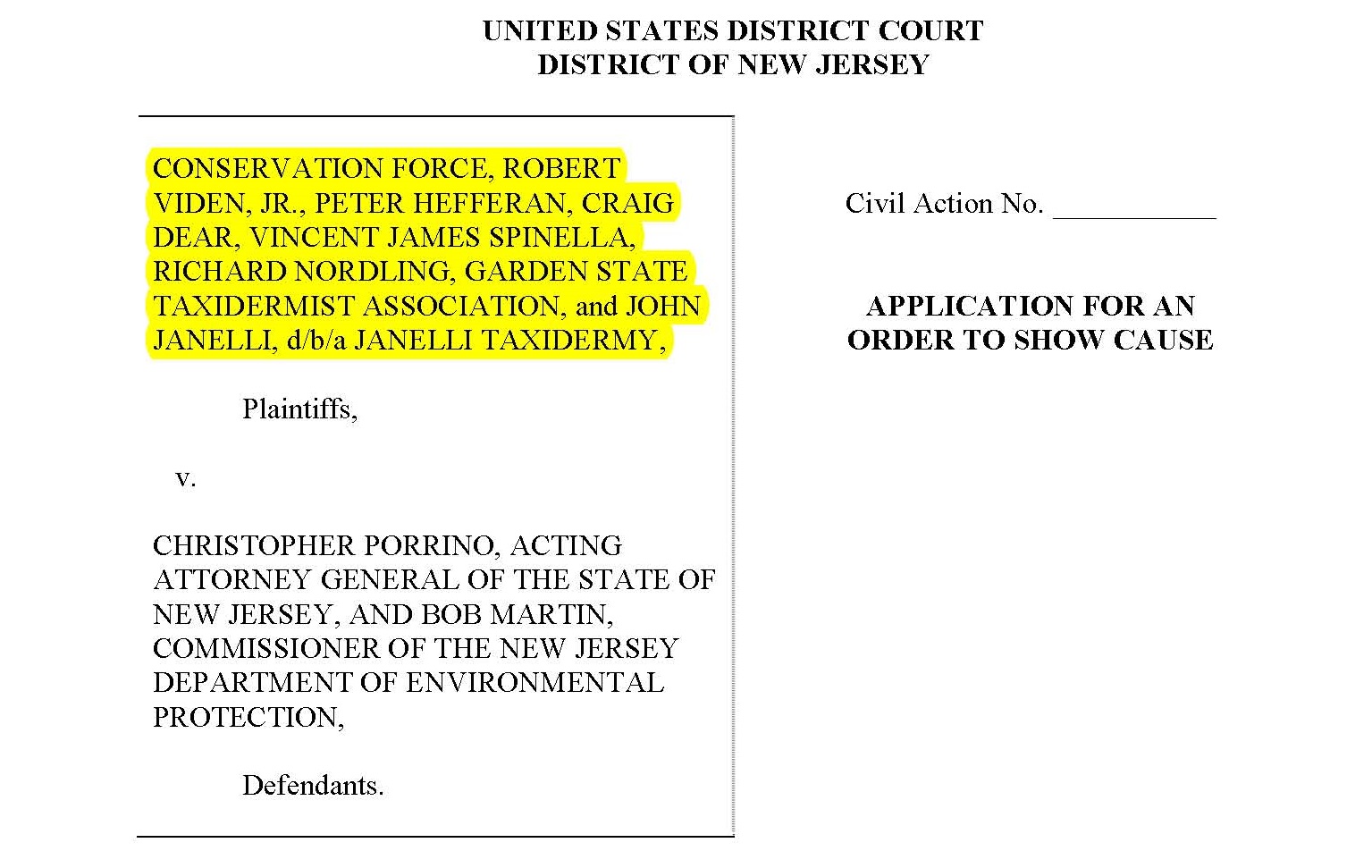 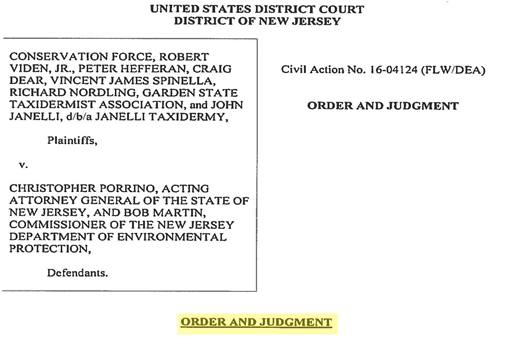 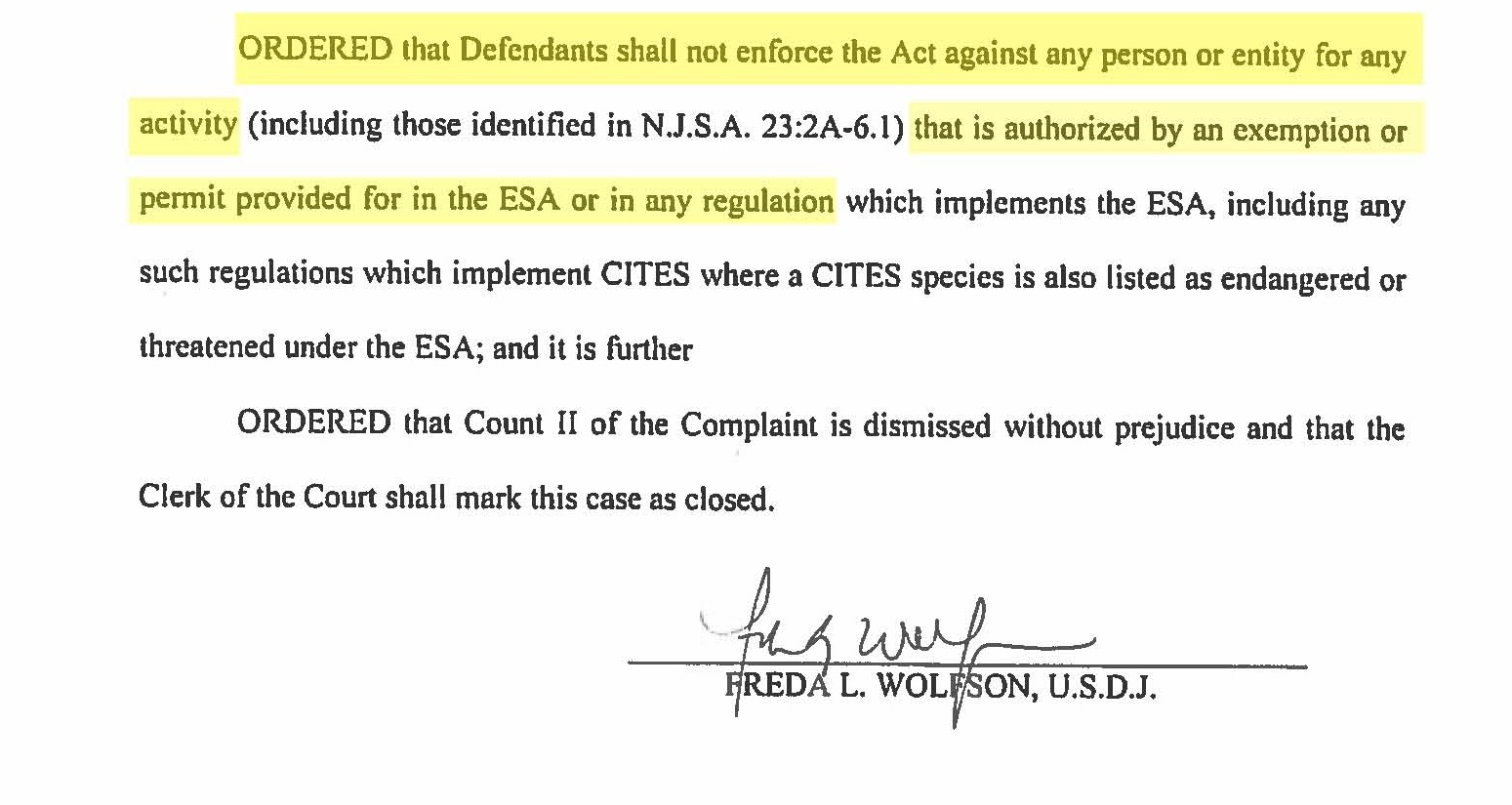 New Jersey Suit
Conservation Force led 8 plaintiffs and 2 declarants in challenging S977 under the Supremacy Clause and 42 U.S.C. § 1983; noticed claim under the ESA
Defendants conceded on p. 1 of their Opposition that they could not enforce S977 against federally authorized imports/possession of lawful trophies
The parties are now litigating plaintiffs’ claim for fees
Take-Aways
State bans on lawful trophies are unlawful under the ESA
State laws should consider exception for federally authorized activities
States should consider the “enhancement” recognized byfederal permits
More information: www.conservationforce.orgregina.lennox@conservationforce.org